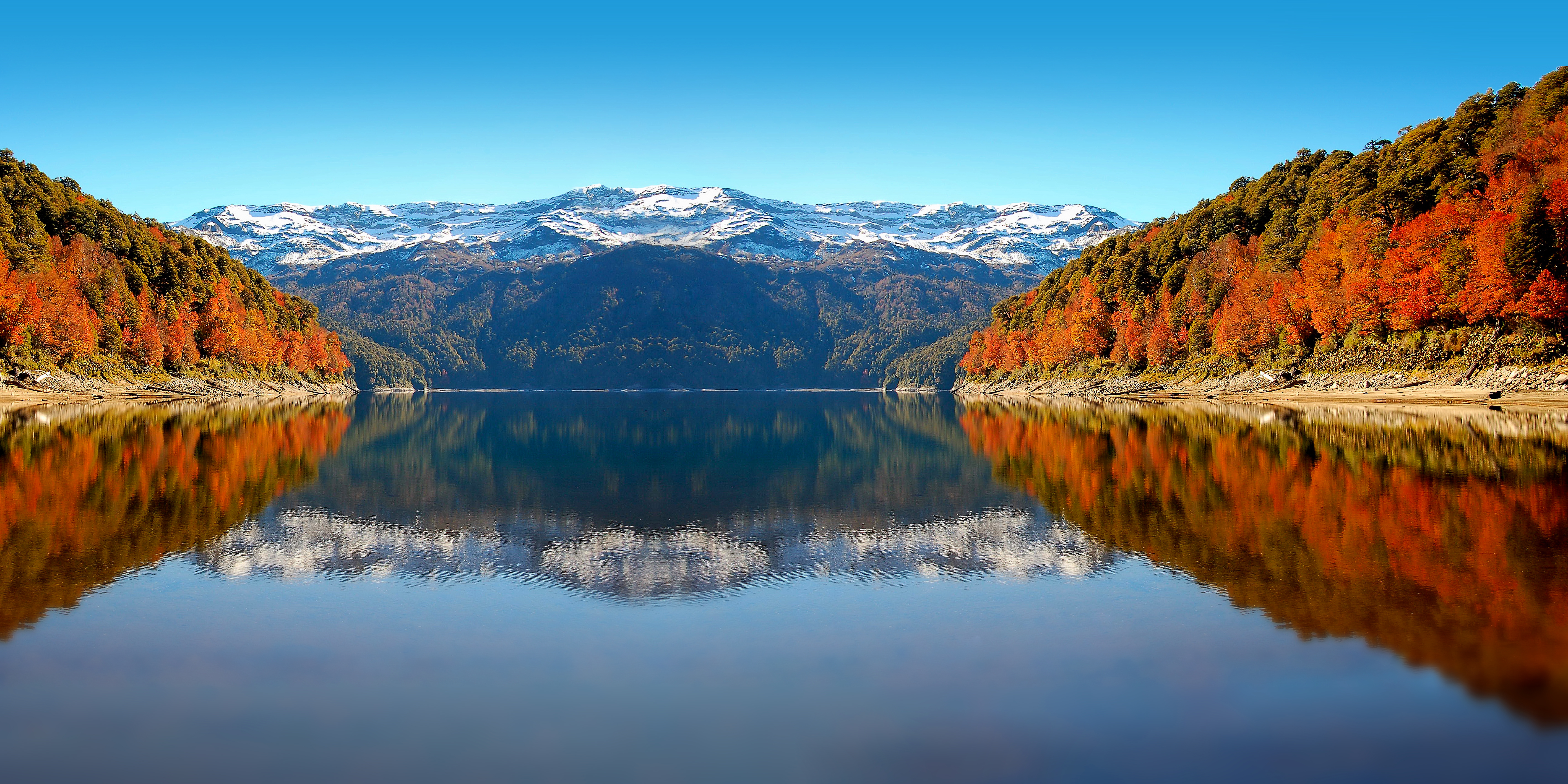 National Strategy on Climate Change and Vegetation Resources Financial Strategy(ENCCRV)
Angelo Sartori
Head of Climate Change and Environmental Services Unit (UCCSA)
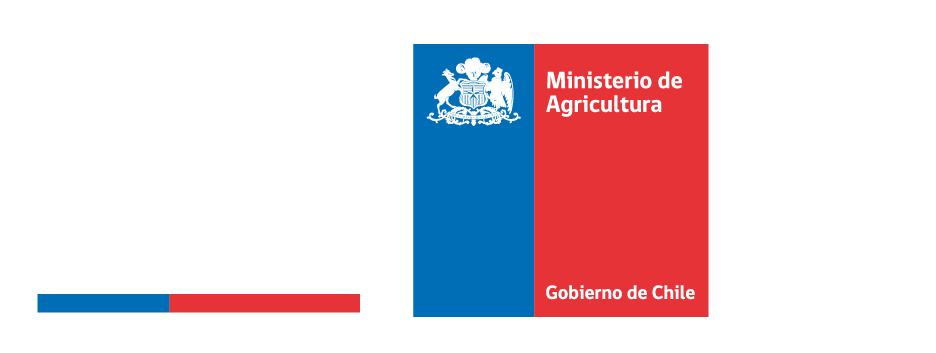 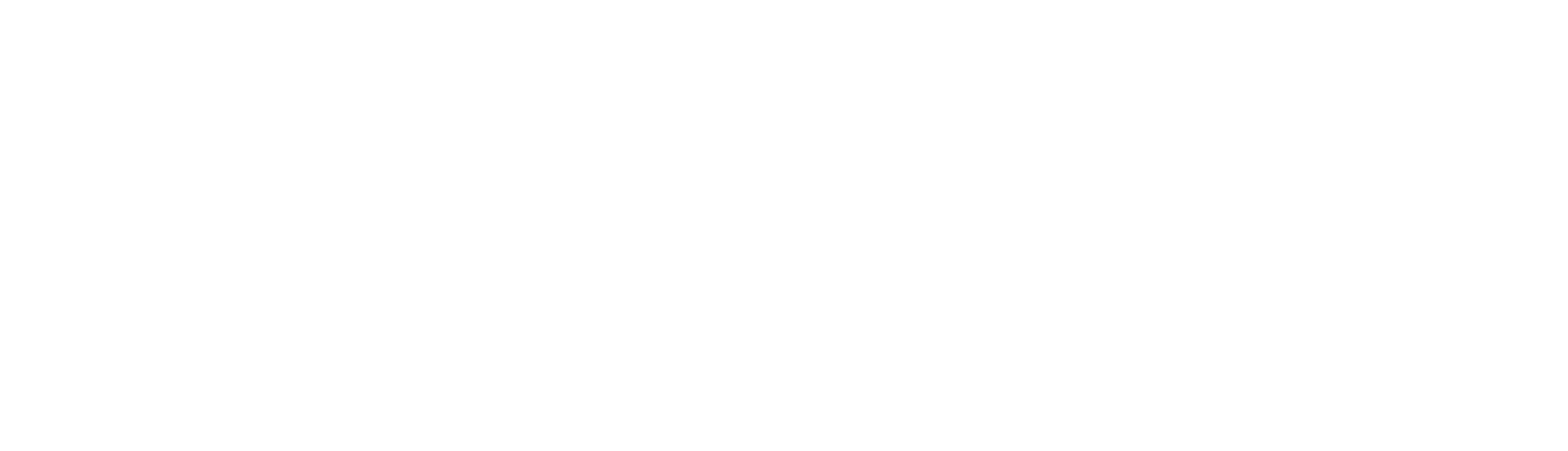 [Speaker Notes: La fotografía de fondo está editable, es decir, que se puede modificar el espacio visible dentro de la lámina.
Cómo hacerlo: 
Seleccionar la imagen
Ir a la pestaña “Formato de la Imagen”
Seleccionar “Recortar”
Modificar espacio de acuerdo a la necesidad de la información]
01
Financial Strategy
ENCCRV Phases
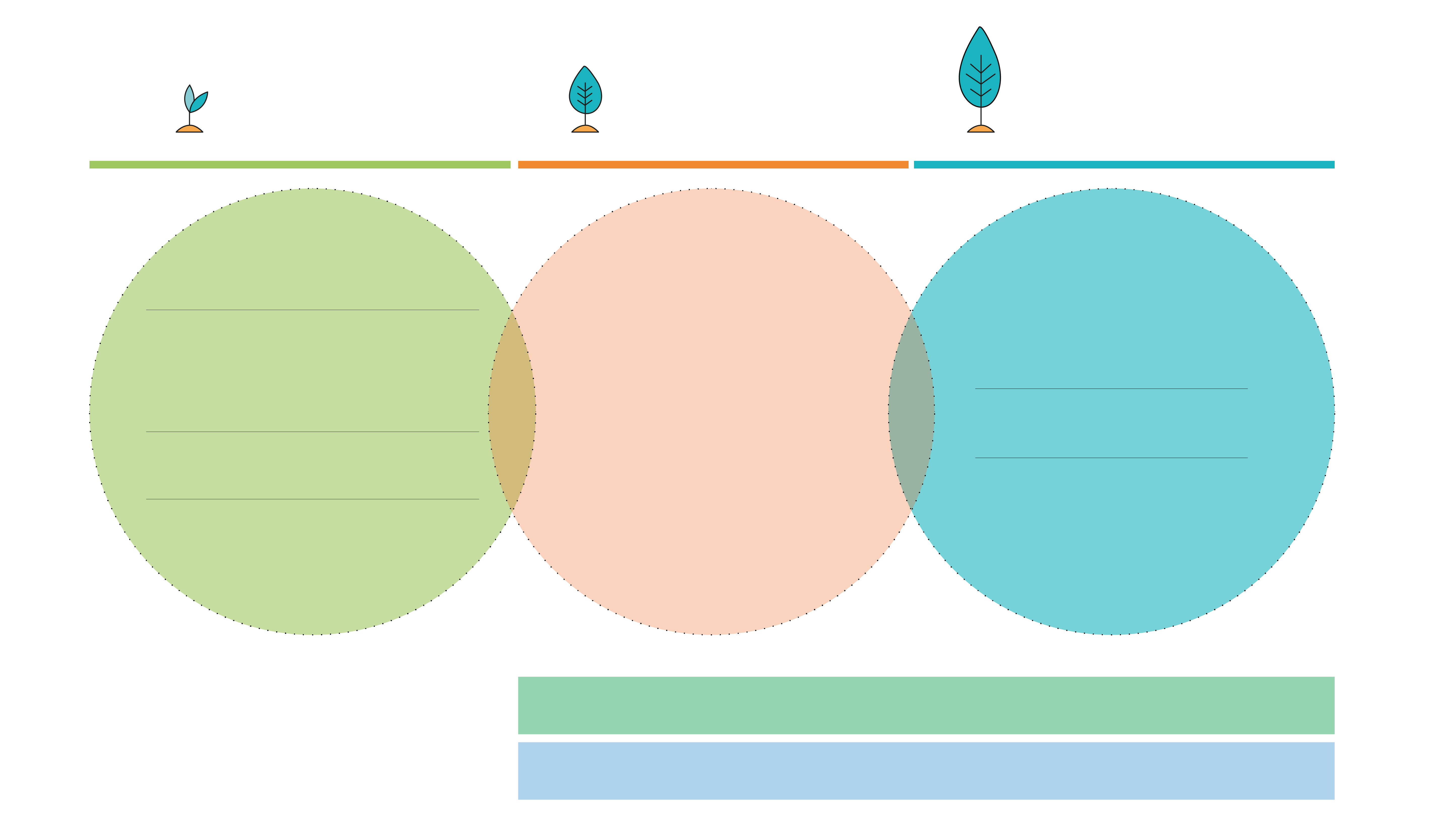 Phase 1 Preparation 2010 - 2016
Phase 2 Implementation
2016 onwards
Phase 3 Payment based on results
Eventually 2018 onwards
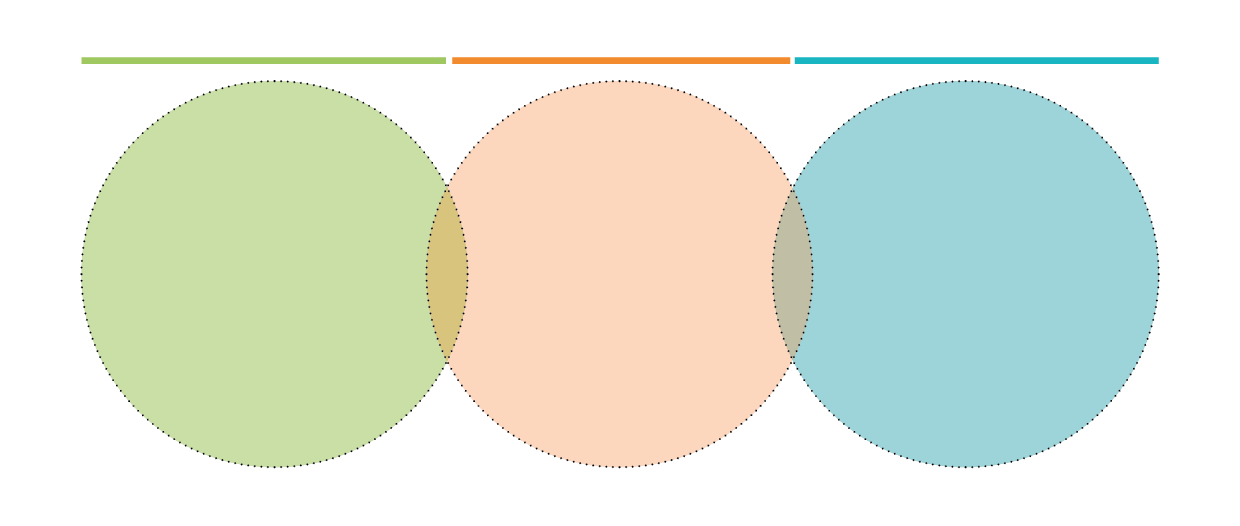 Finalized and validated design of the ENCCRV
Implementation of activities that address the causes of deforestation, forest degradation, devegetation and promote restoration and sustainable management of vegetation resources
Multi and Bilateral International Funds
Forest Reference Emission  and Removal Levels, xerophytic formations and other vegetation resources
State incentives
National Forest Monitoring System
Plan for the implementation of social and environmental safeguards
Private Sector Funding
USD 60,492,810
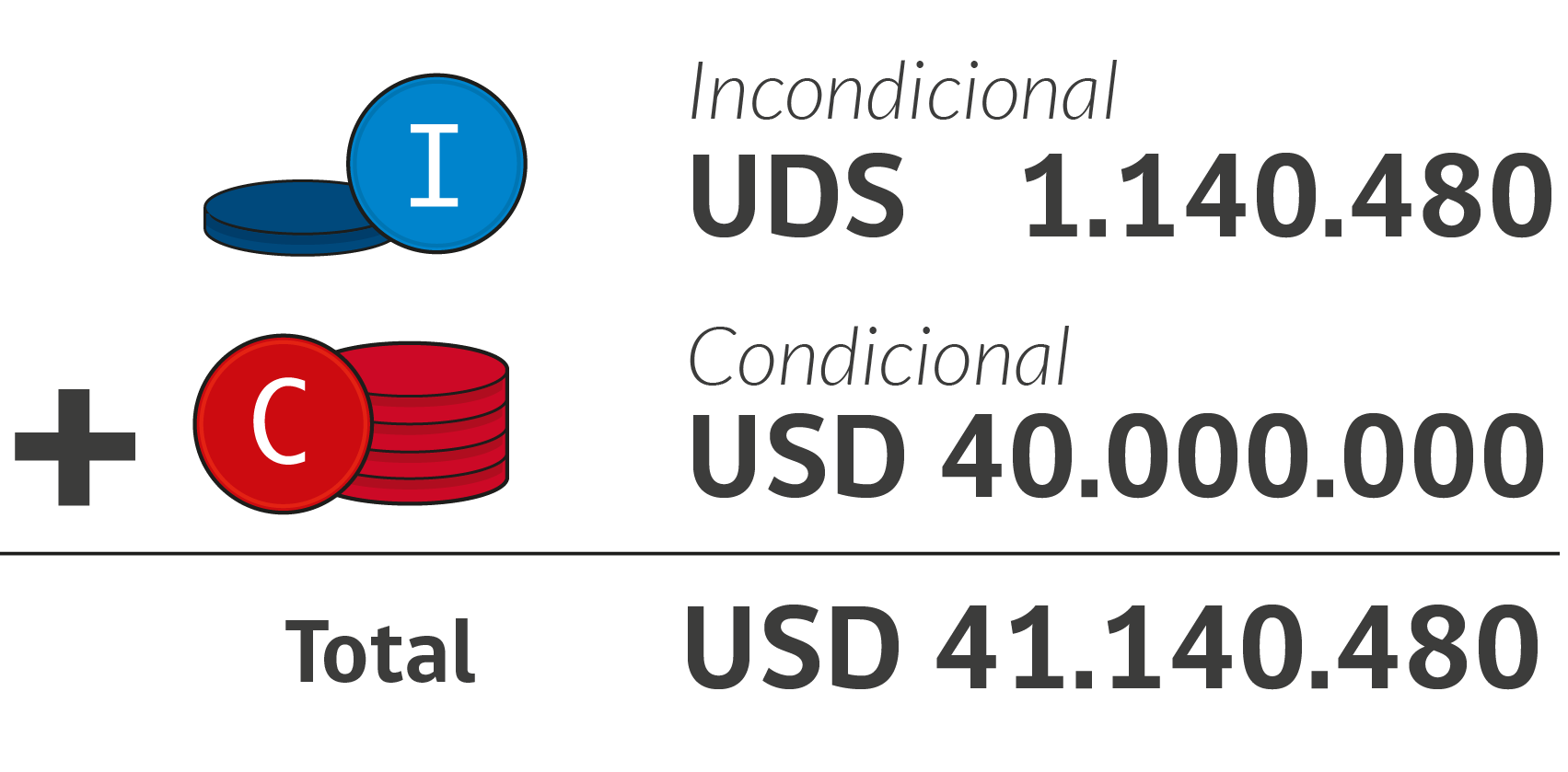 USD 279,426,240
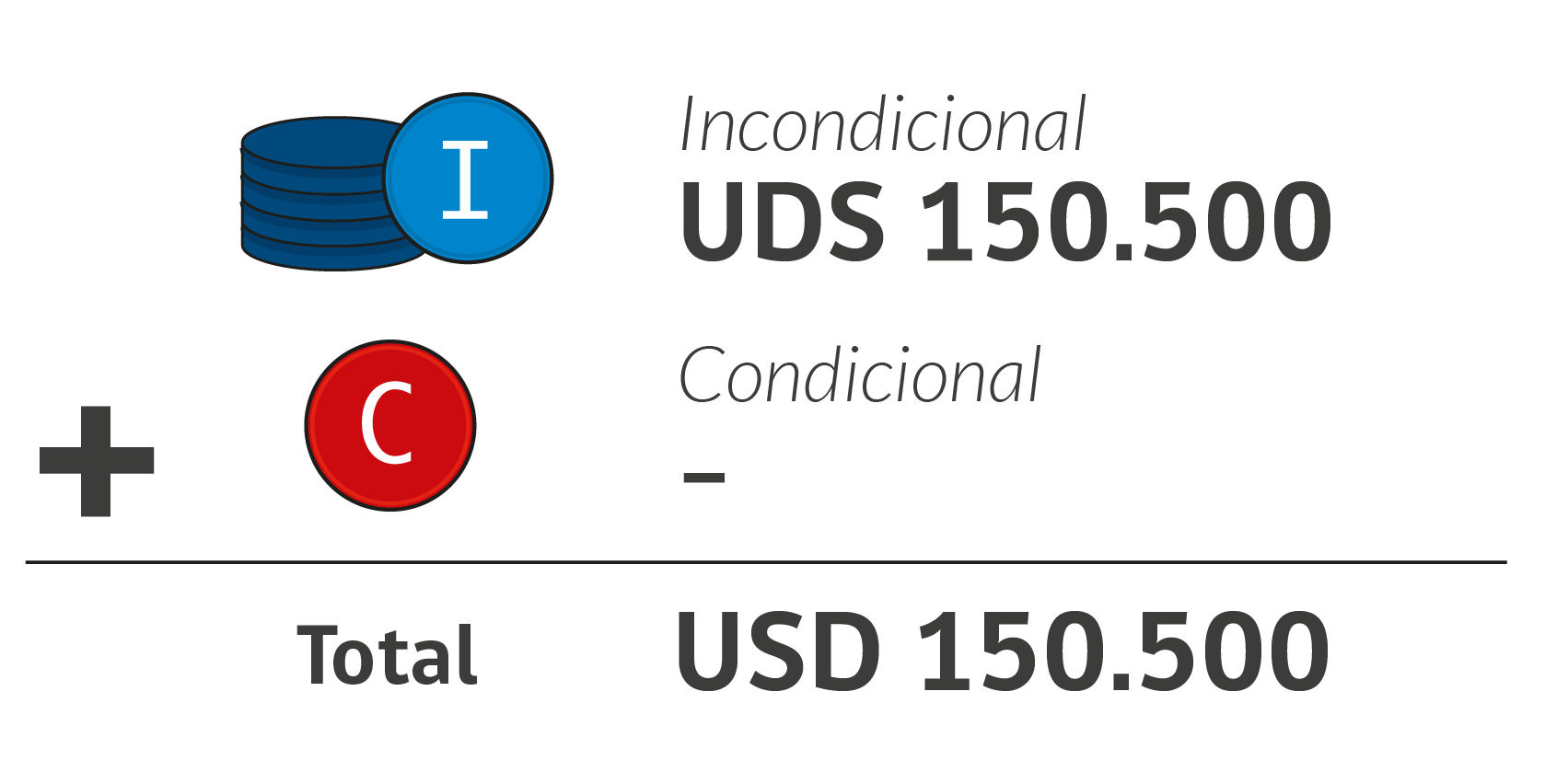 USD 5,215,000 
Unconditional Total
USD 69,252,000 
Conditional Total
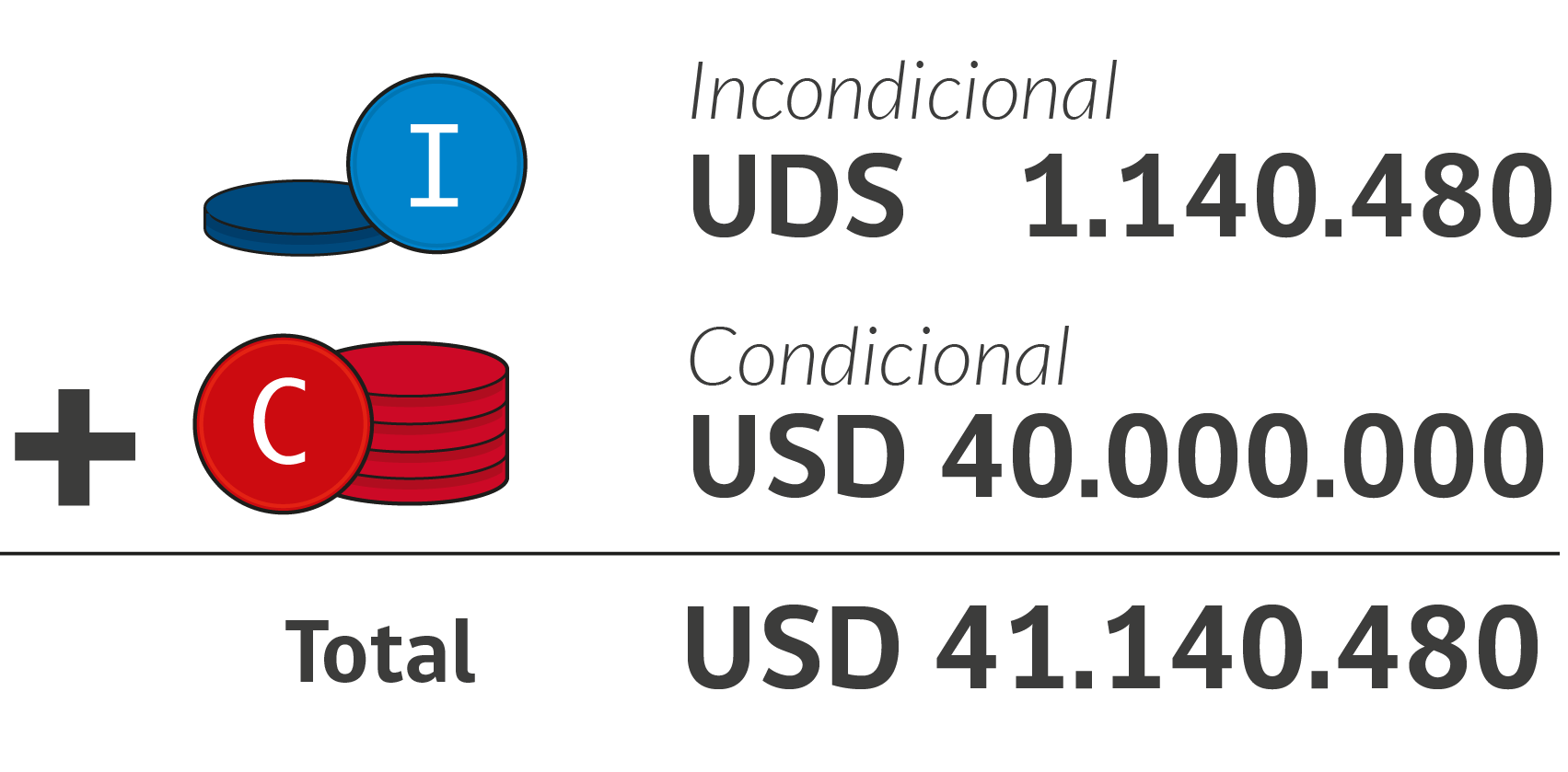 Total
USD 339,919,050
Measuring and Monitoring System (SMM)
USD 4,100,000
=   USD 10,115,061
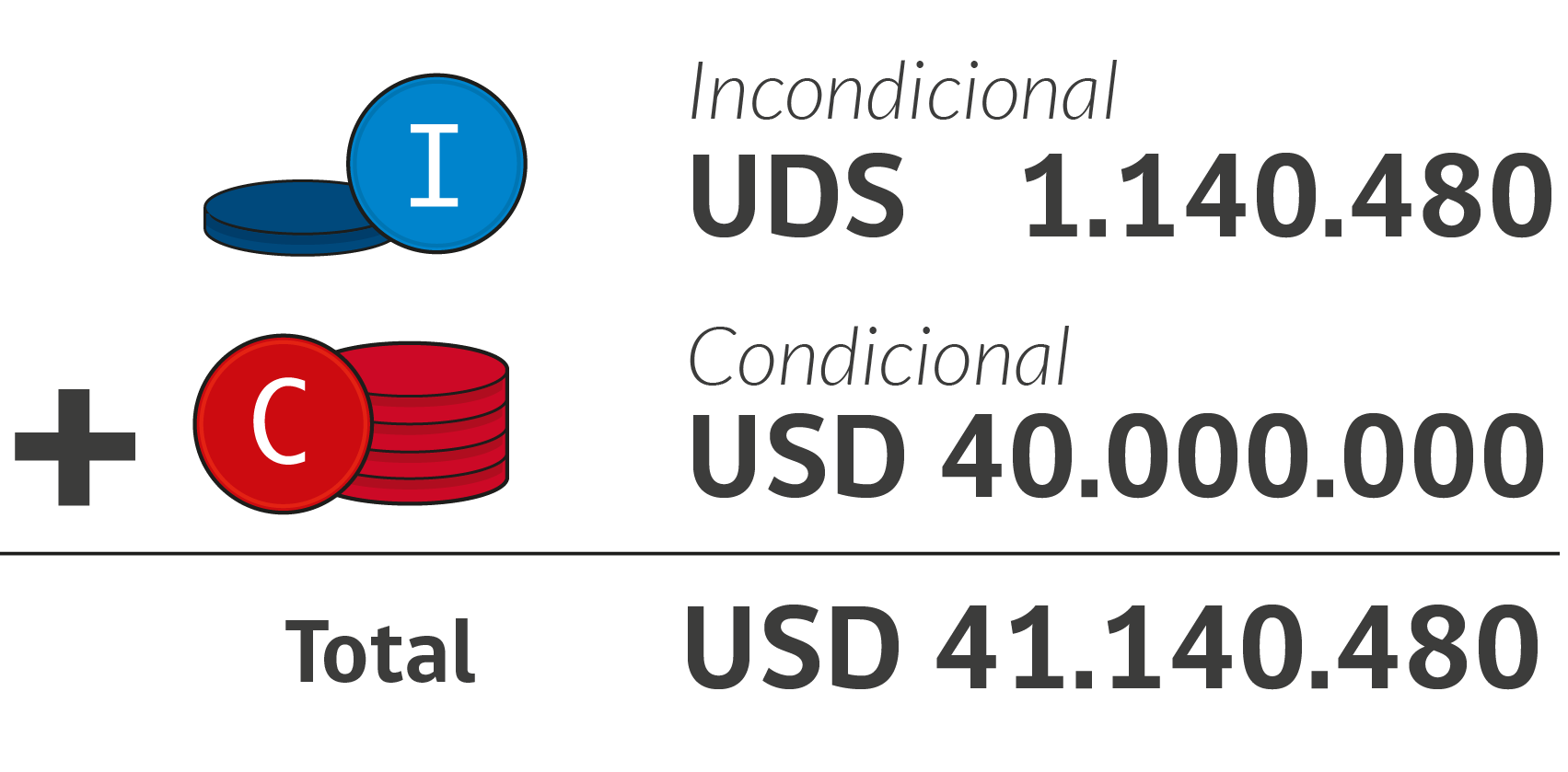 USD 6,015,061
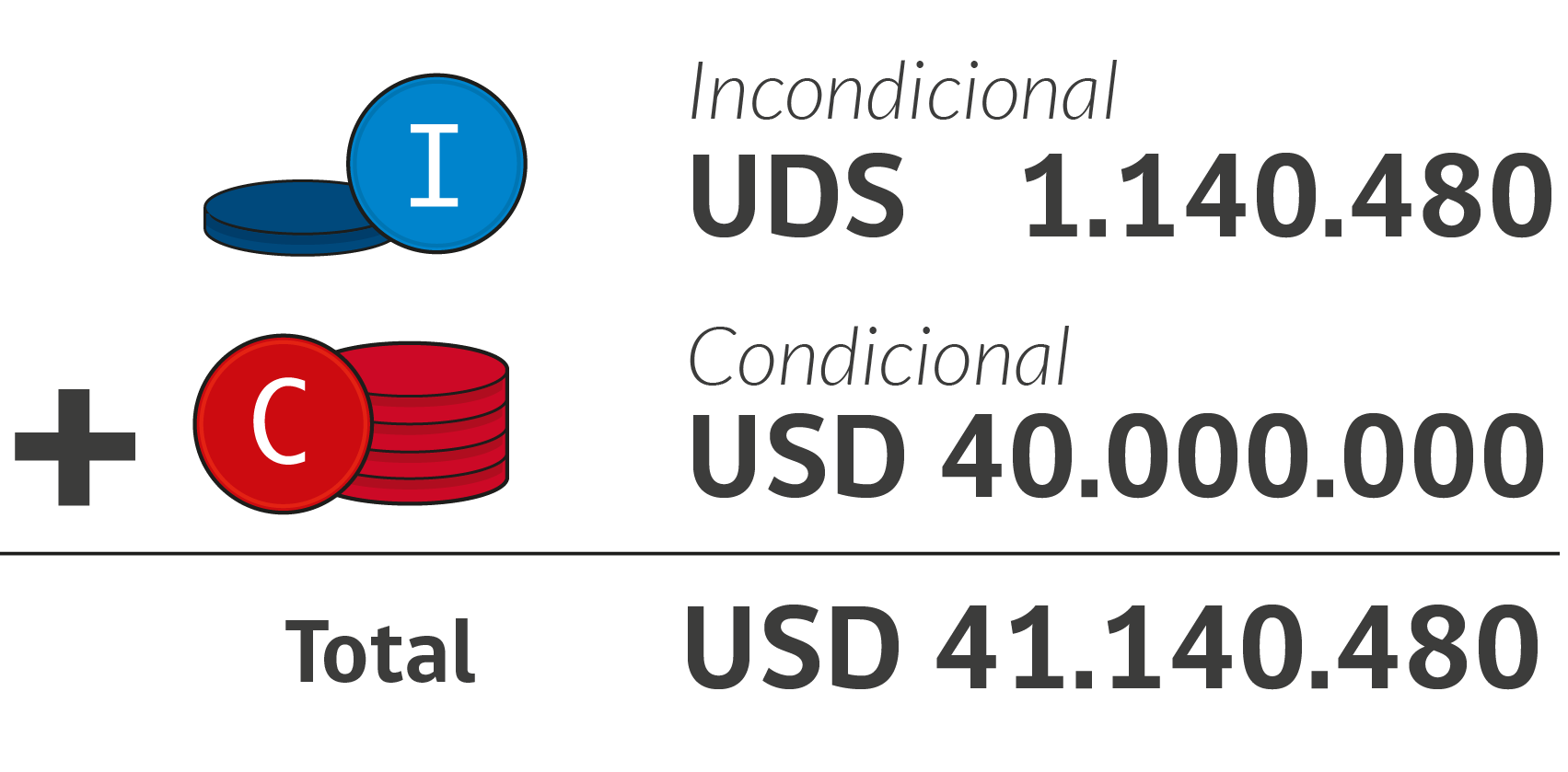 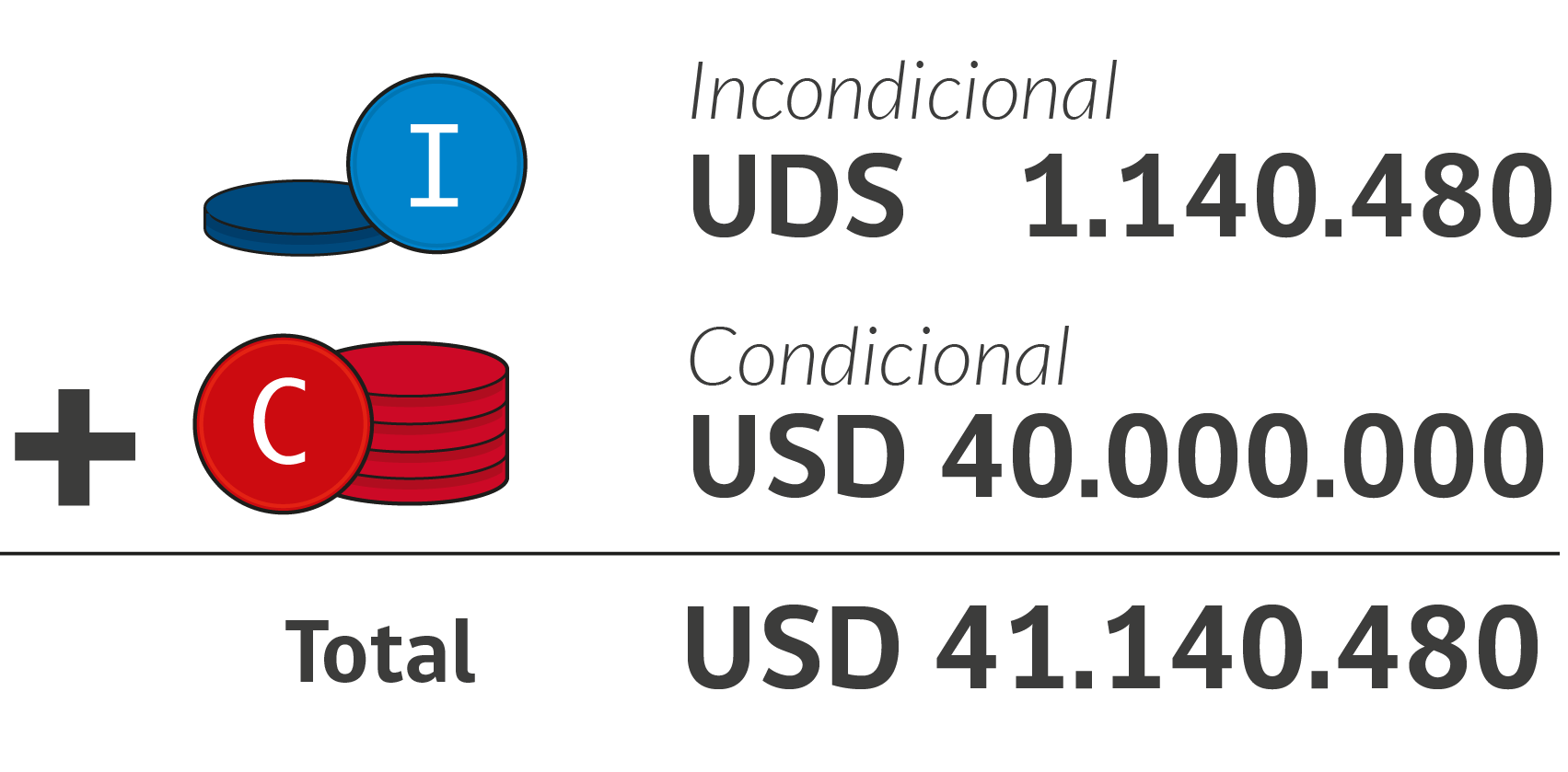 Safeguard Information System (SIS)
USD 594,000
=   USD 8,503,601
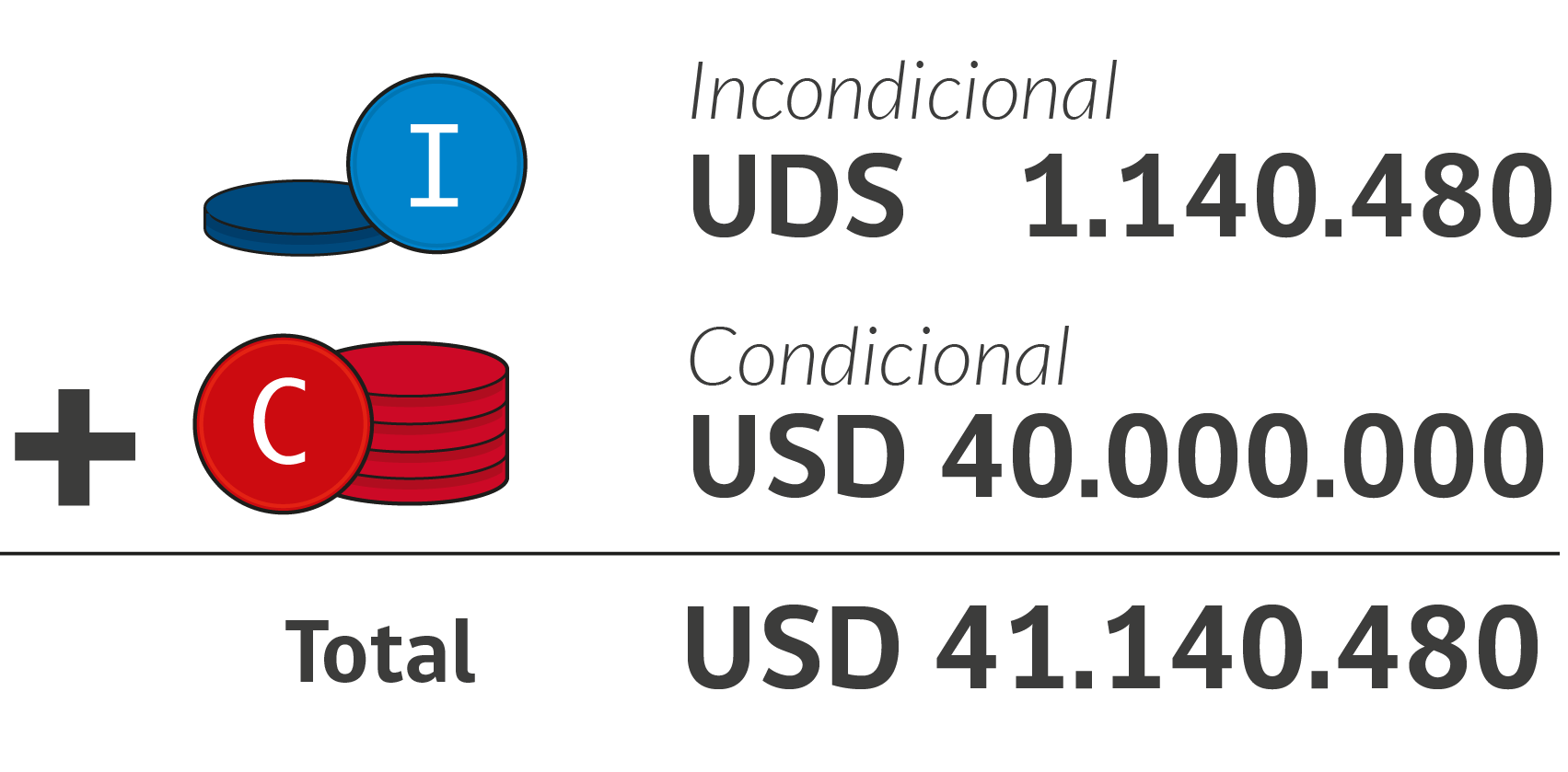 USD 7,909,601
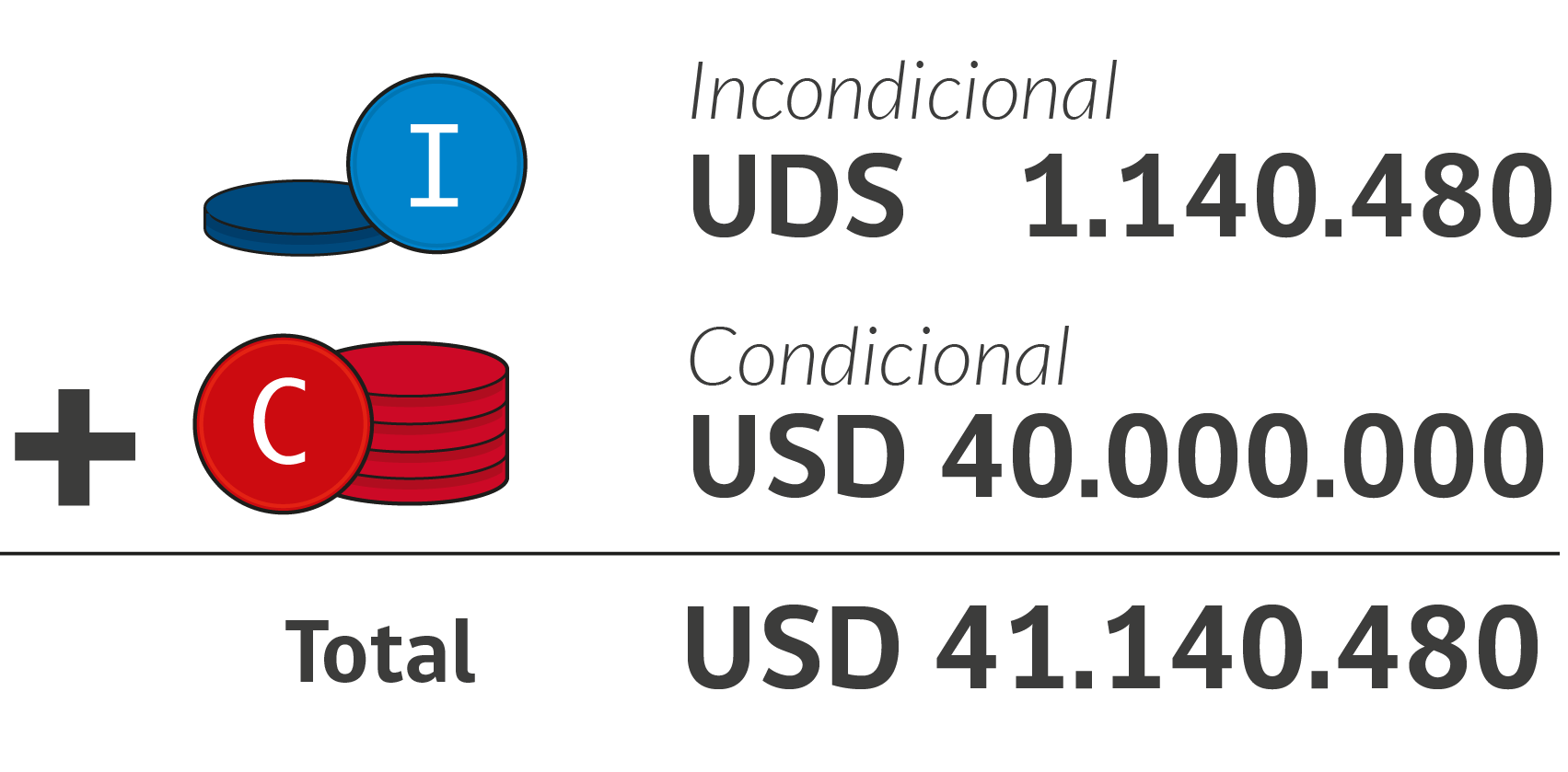 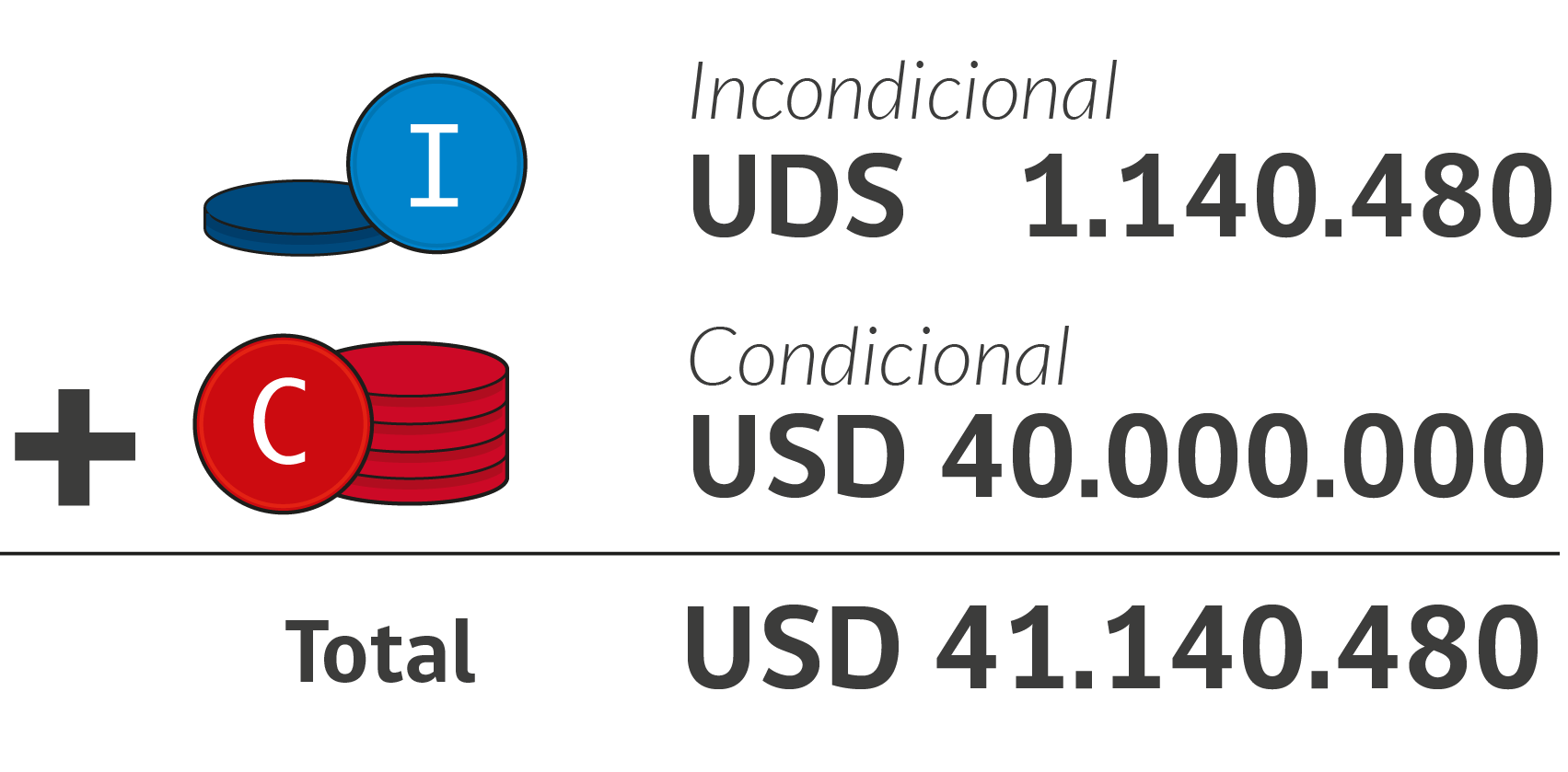 02
Financial Strategy
Estimation of costs for implementing actions
Demonstrative experiences in the territory of the early implementation phase of the ENCCRV
Table of Values of Law No. 20,283
on Native Forest Recovery and Forest Promotion
Prior processes of formulation of laws and national public consultations
Formulation Studies and Workshops of the ENCCRV Readiness Phase
Table of Costs of D.L. No. 701 of Forest Promotion
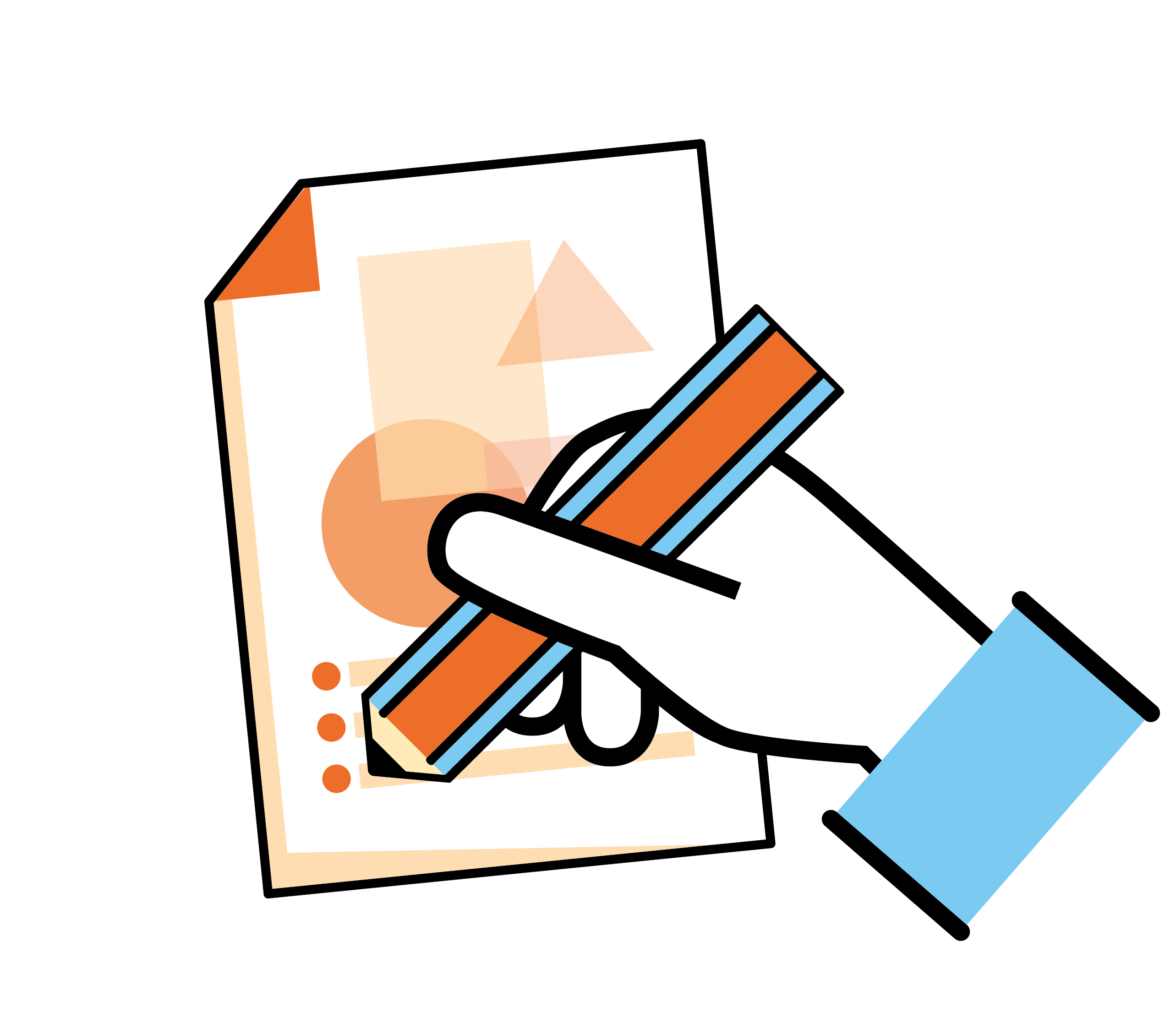 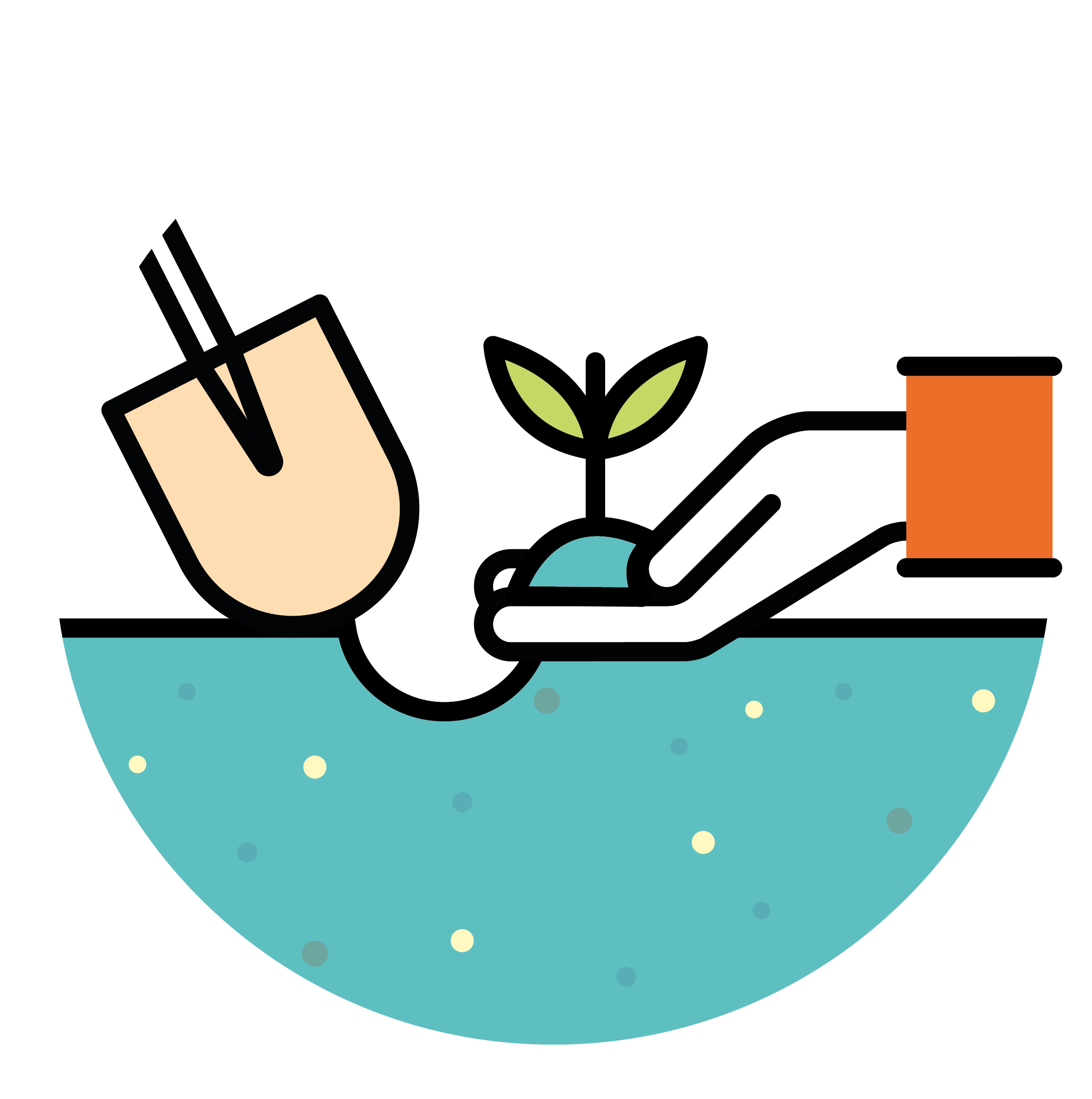 Costs of Direct Action Measures
Costs of Facilitating Action Measures
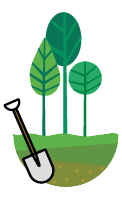 Legal Amendments
Education
Supervision
Research
Production Chain
Afforestation
Ecological Restoration
Forest Management
Preventive Forestry
Buffer Strips
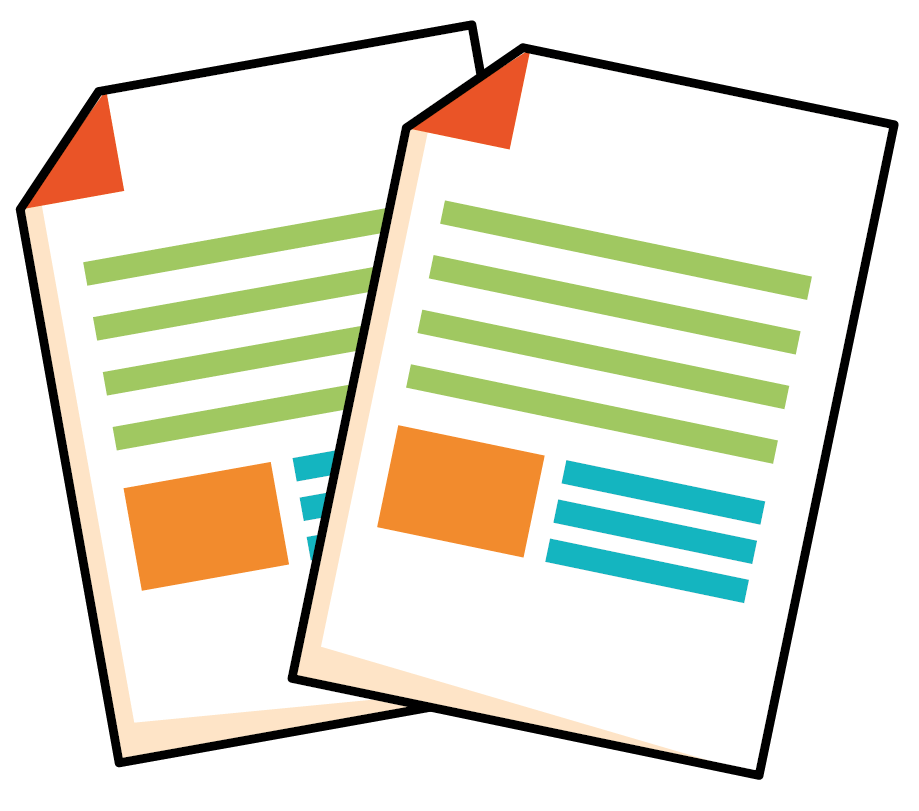 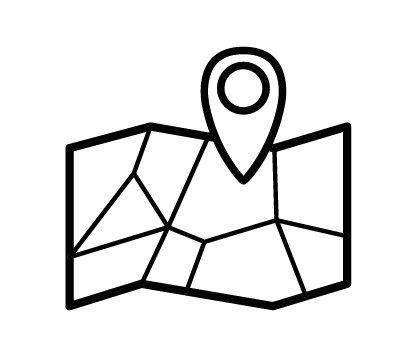 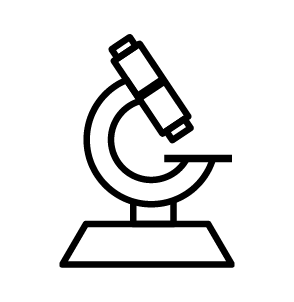 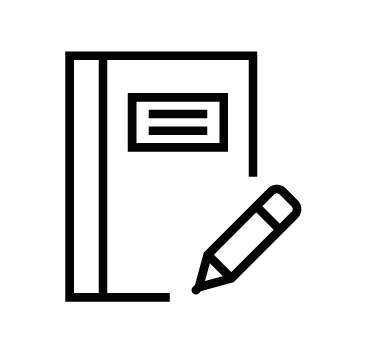 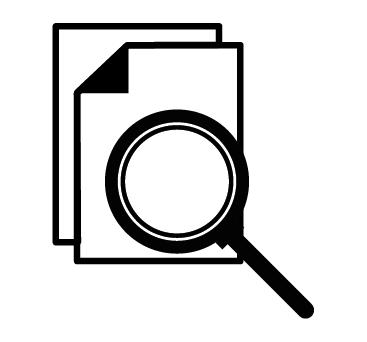 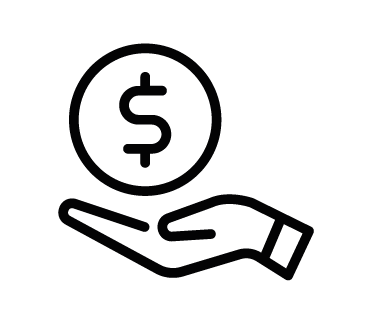 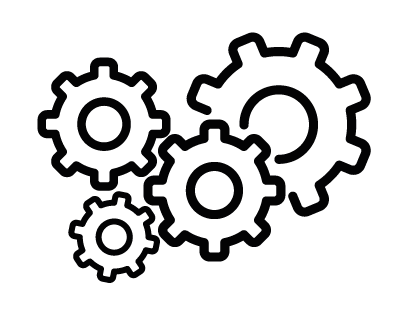 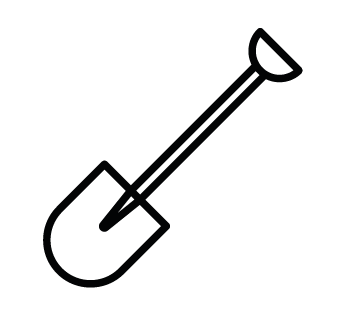 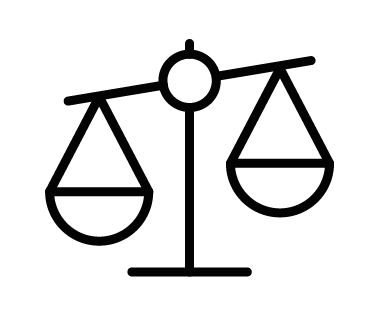 Education
Research
Institutional Management
Land-use Planning
Regulatory
Promotion
Operational
Supervision
03
Financial Strategy
Costs model by activity
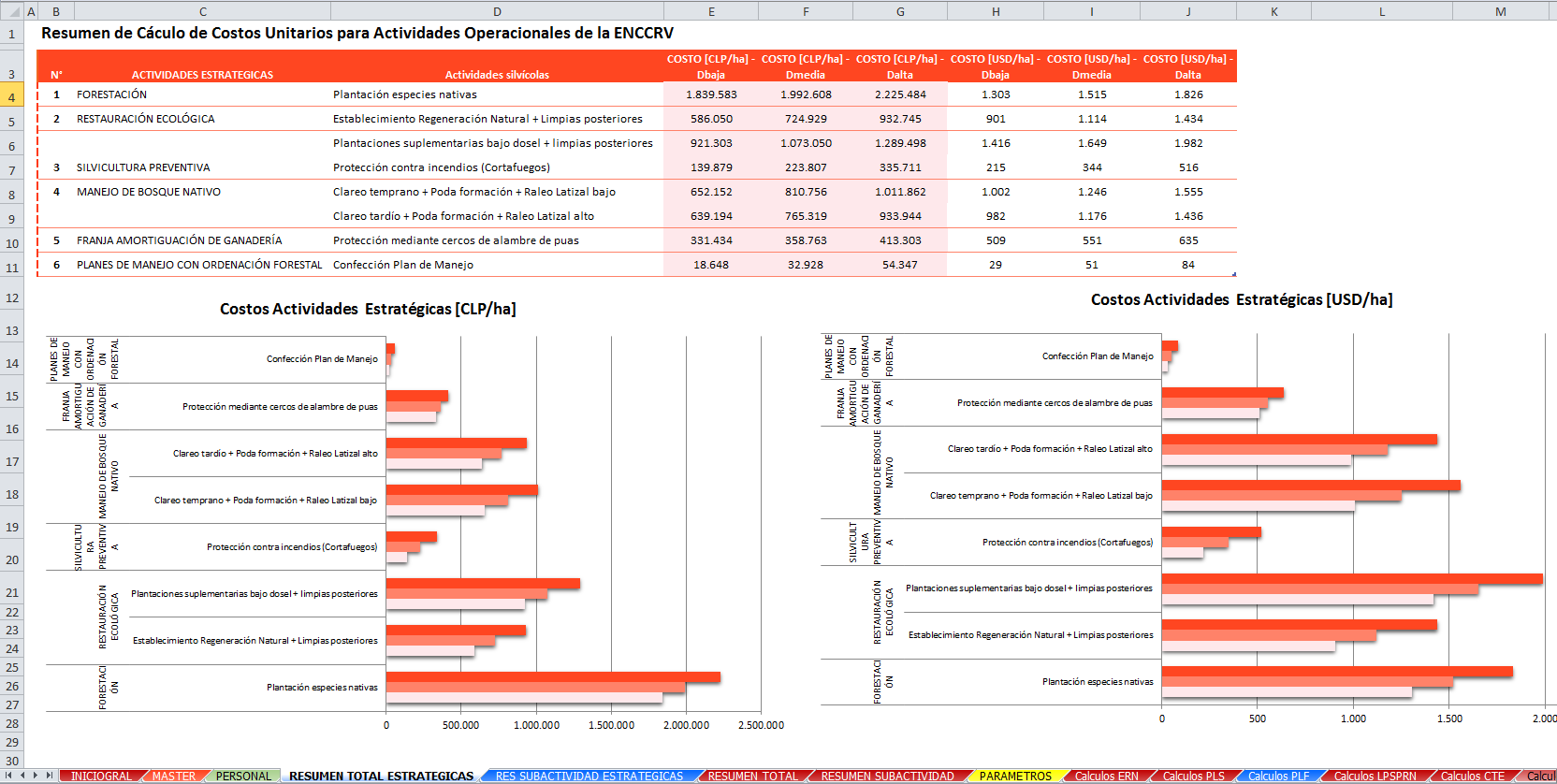 Unitary Cost Calculation Summary for ENCCRV Operational Activities
Cost of Strategic Activities (USD/ha)
Cost of Strategic Activities (CLP/ha)
04
Financial Strategy
Types of contributions
International Bilateral contributions
National and international private contributions
Bilateral negotiations are taking place with developed countries, with international obligations to support developing countries in forest and climate change issues for them to access financial contributions for the implementation and results-based payment phases.
Based on management with national and international companies in order to obtain funding for the implementation phase and results-based payment phase of the ENCCRV.
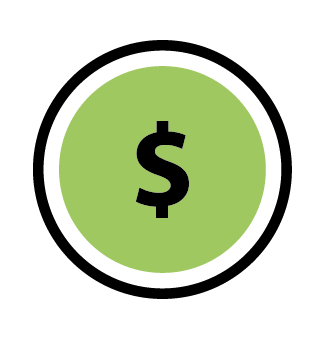 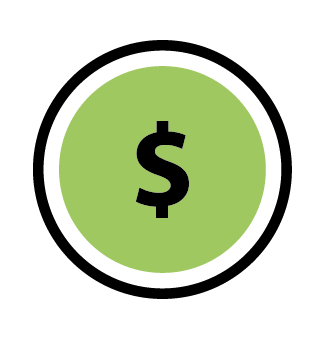 Contributions from international multilateral bodies
Incremental and non incremental tax contributions
We are applying to most of the existing funds, which will allow access to financial resources, which will then translate into grants, aligned with the tasks to be implemented within the framework of the action measures of the ENCCRV.
It is based on promoting and achieving the enhancement and reallocation of national fiscal resources through the enactment of new laws -or amendments to existing ones- as proposed by various action measures.
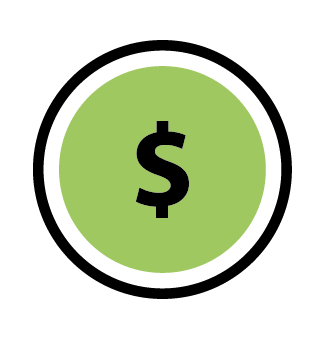 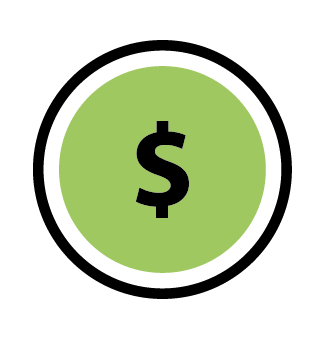 02
Financial Strategy
Financial Strategy Timeline
2017     2018     2019     2020     2021     2022     2023     2024     2025
Scenarios
Very Optimistic
100% chance of conditional-source financing
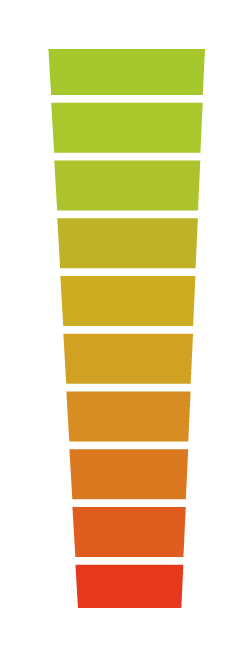 75% chance of conditional source financing
Periodically updated, based on  inputs and modifications to existing and leveraged budgets.
Optimistic
Average
50% chance of conditional source financing
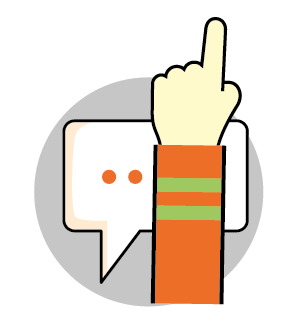 Pessimistic
25% chance of conditional source financing
0% chance of conditional source financing
Very Pessimistic
05
Forecasts
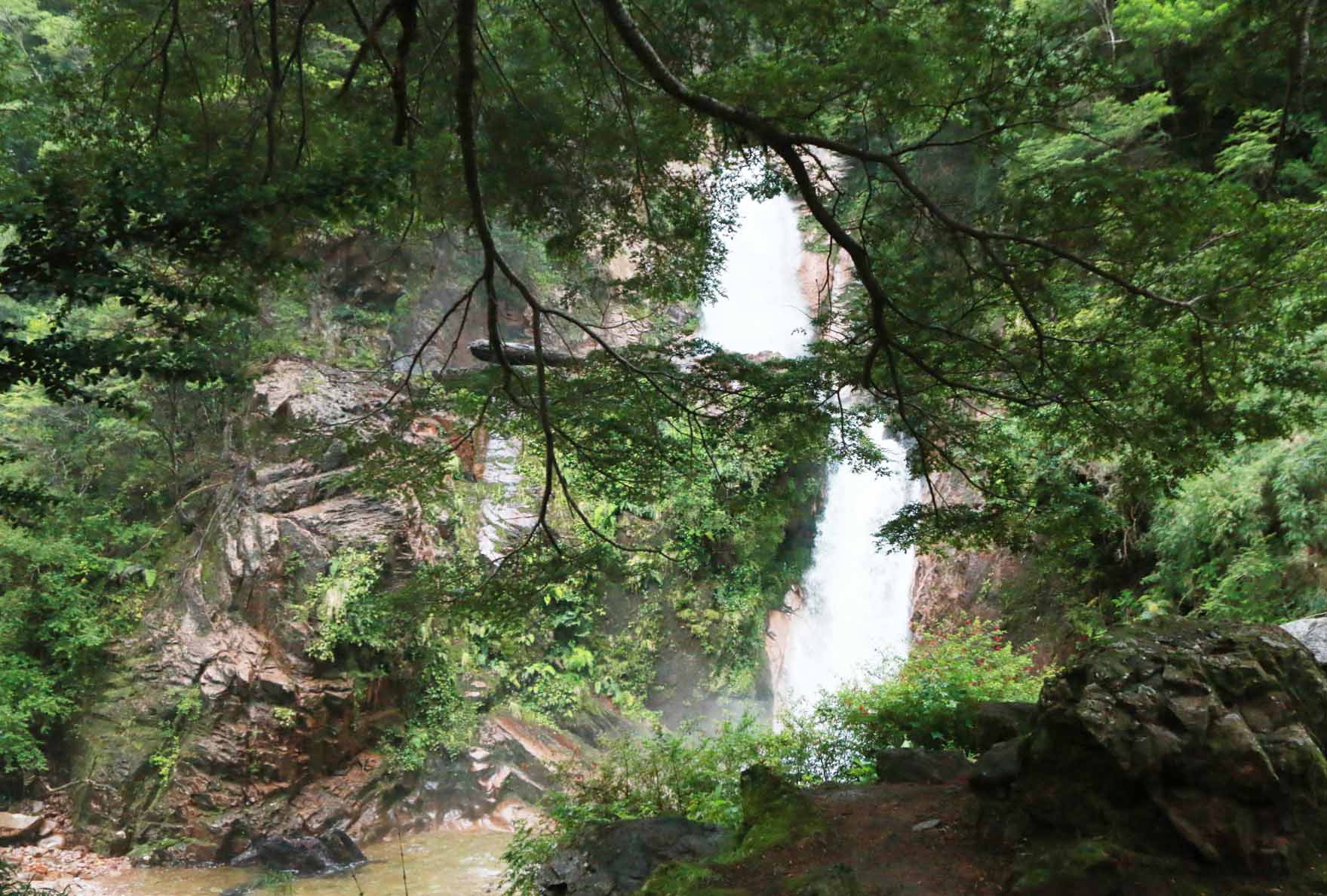 Do you think it is critical for a country to have a financial strategy in order to leverage financing of forests or REDD+?
It is an instrument for defining concepts, budget elements, unitary and general costs and for identifying and characterizing financing alternatives, which -in practice- translate into the development of inputs needed for planning.
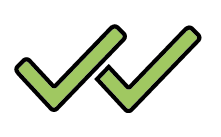 Detailed definition of what and how much will be done and the cost structure of each one of the actions.
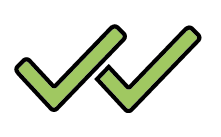 The dynamism of these current topics demand having analysis tools that integrate new technical, budgetary and financial situations in an agile manner in order to provide an answer to these changes or adaptations as soon as possible.
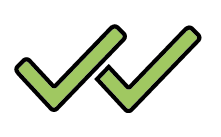 06
Budget
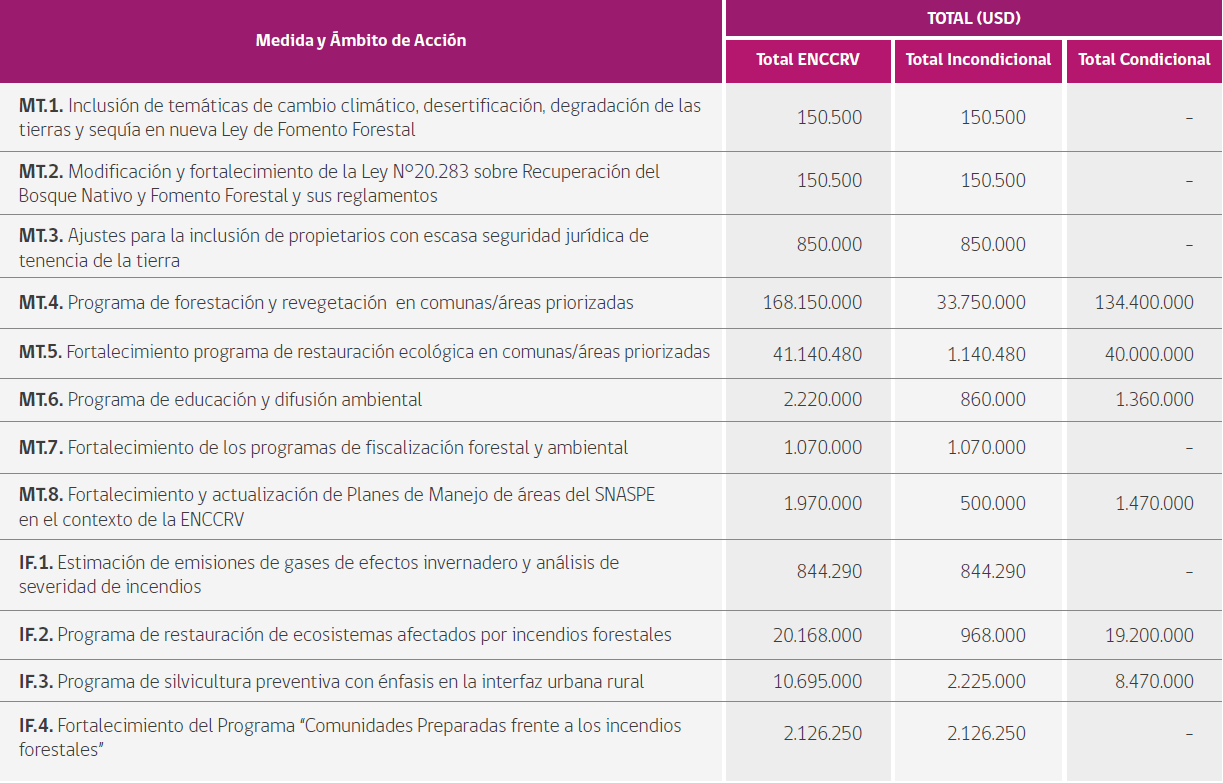 […………]
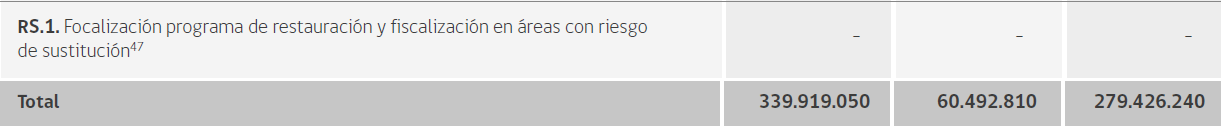 03
Forecasts
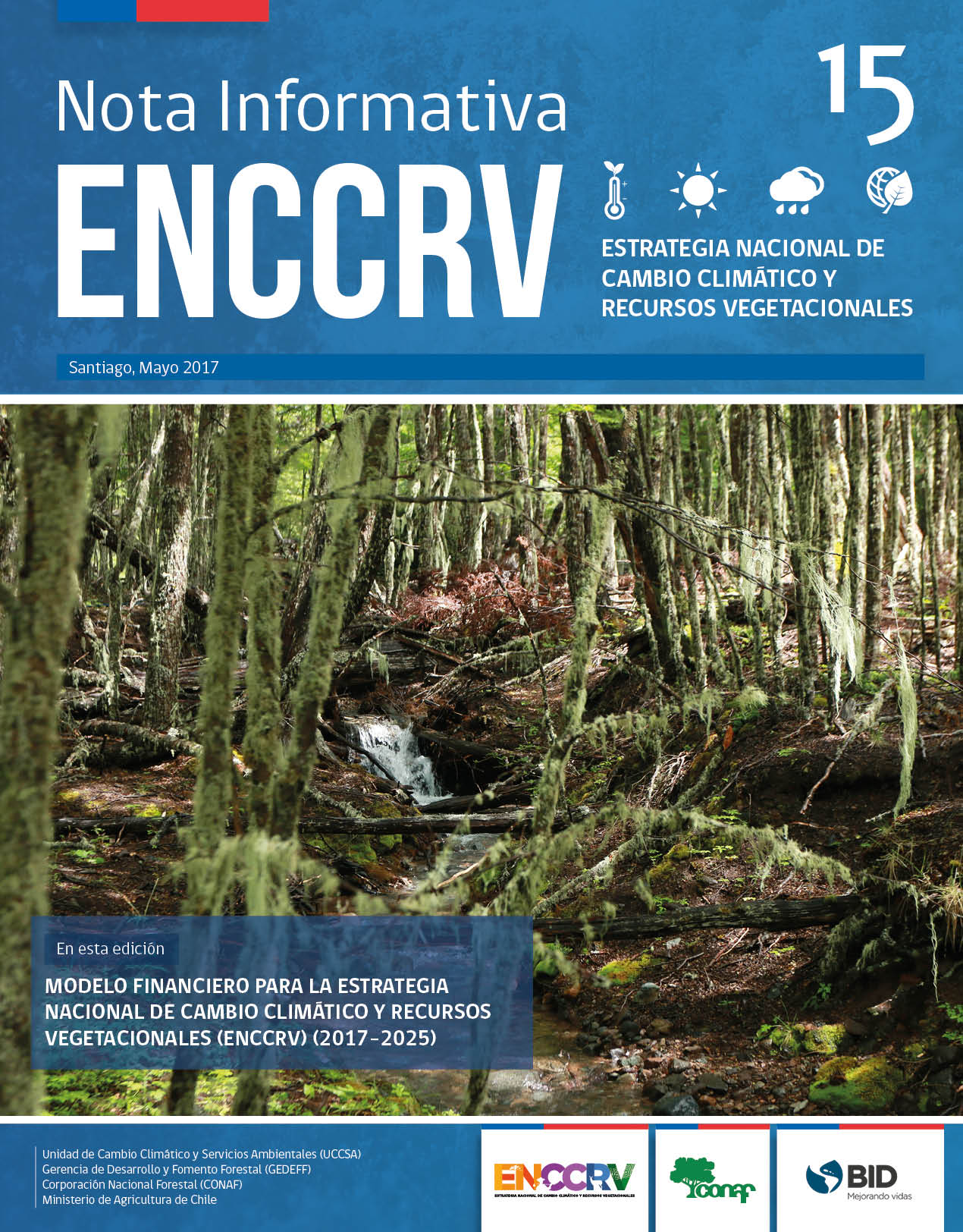 Informative Note 15
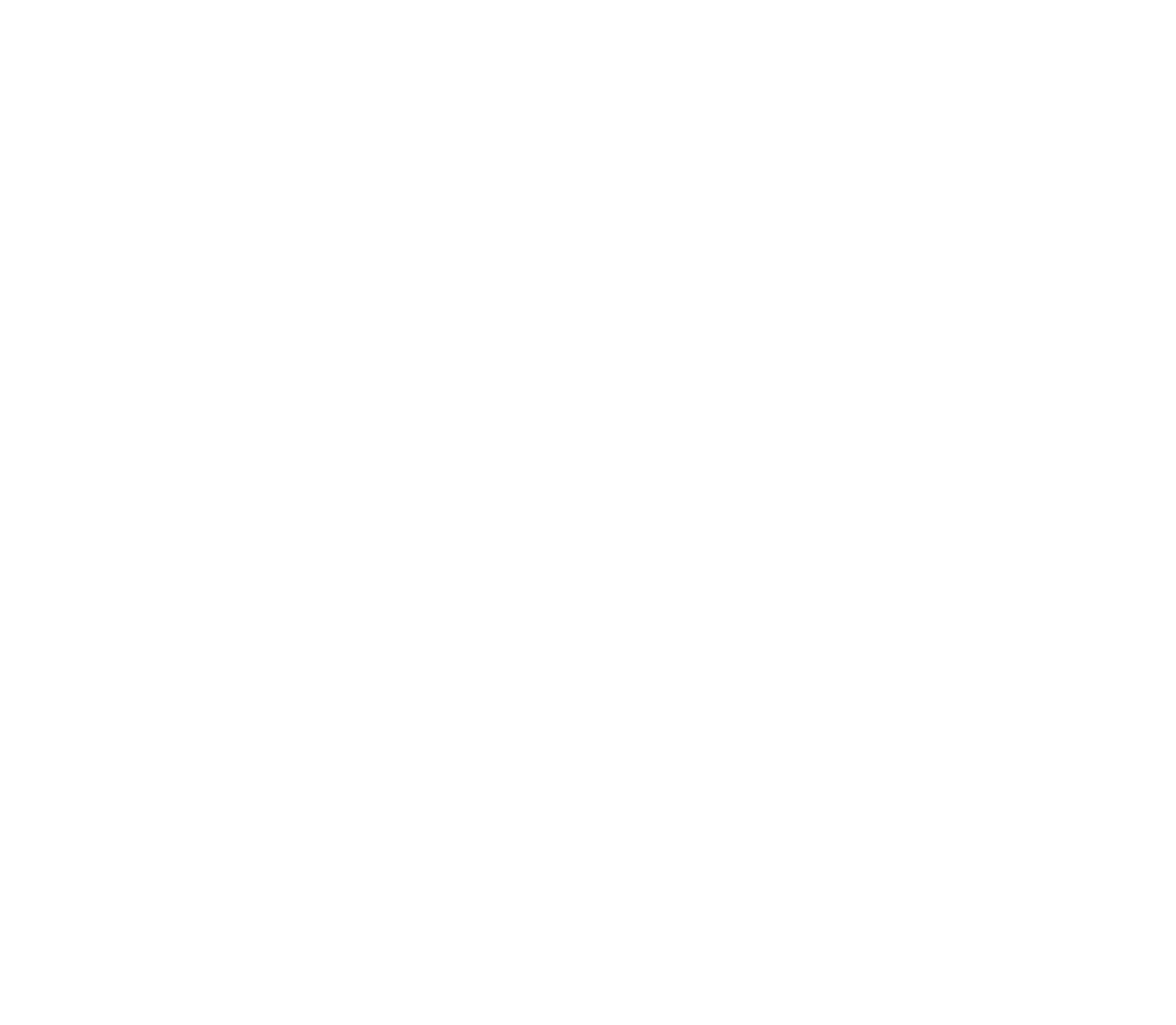 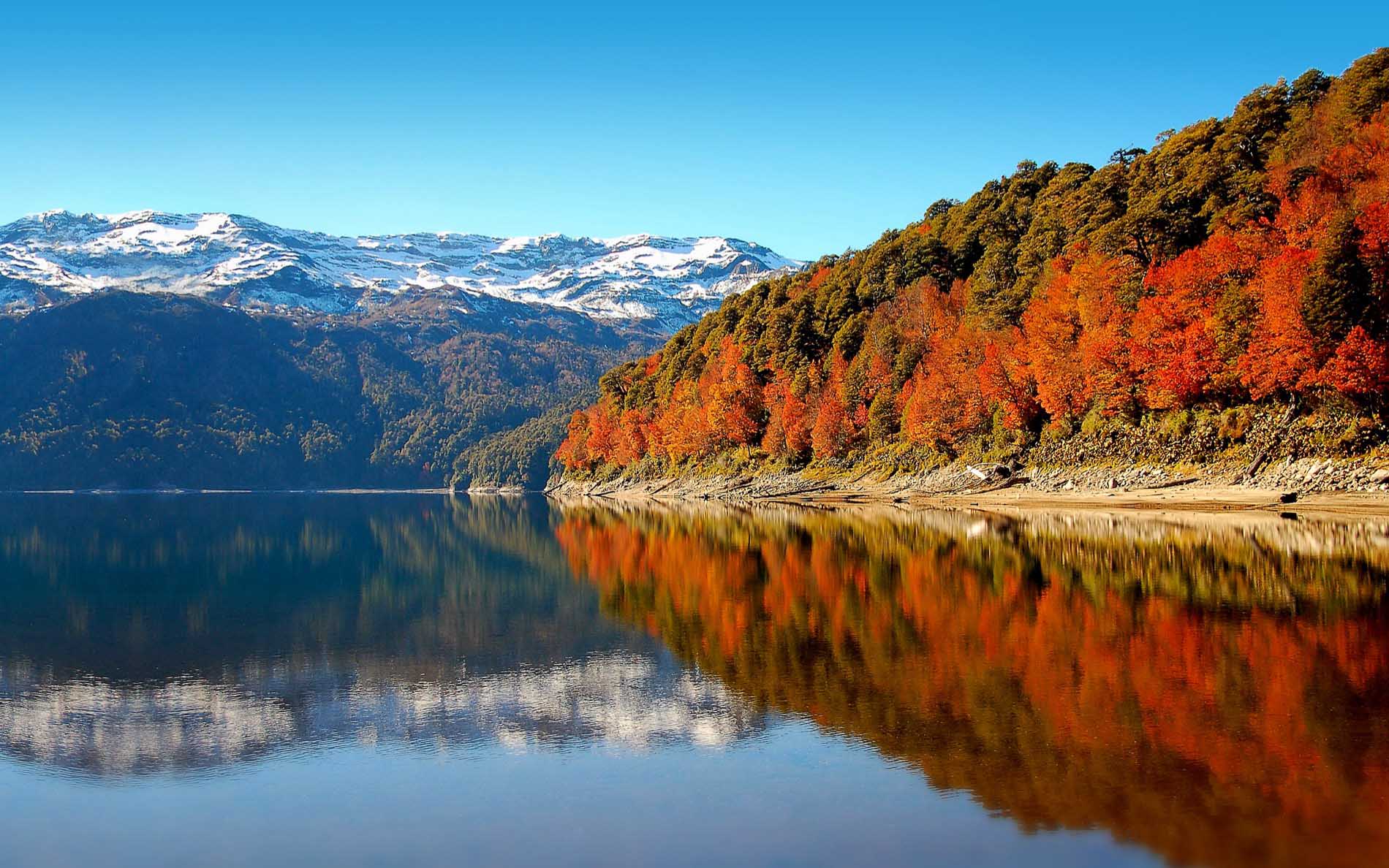 National Strategy on Climate Change and Vegetation Resources
2017-2025
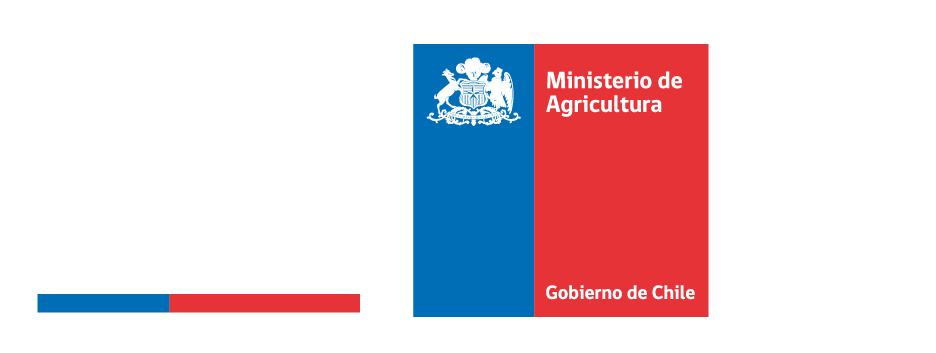